Chapter 7Exponential and Logarithmic Functions
Unit Essential Questions:
How do you model a quantity that changes regularly over time by the same percentage?
How are exponents and logarithms related?
How are exponential functions and logarithmic functions related?
Section 7.1 Exploring Exponential Models
Students will be able to model exponential growth and decay
Warm Up
Evaluate each expression for the given value of x.
2x for x = 3
	23 = 2 • 2 • 2 = 8
2.  23x+4 for x = –1
	23(–1)+4 = 2–3+4 = 21 = 2
3.  (1/2)x for x = 0	
	(1/2)0 = 1
Key Concepts
Exponential function - a function with the general form y=abx, where x is a real number, a ≠ 0, b > 0, and b ≠ 0.

Growth factor - when b > 1

Decay factor - when 0 < b < 1

Asymptote- a line that a graph approaches as x or y increases in absolute value.
Example 1
Graph y = 3x.

Step 1: Make a table of values.
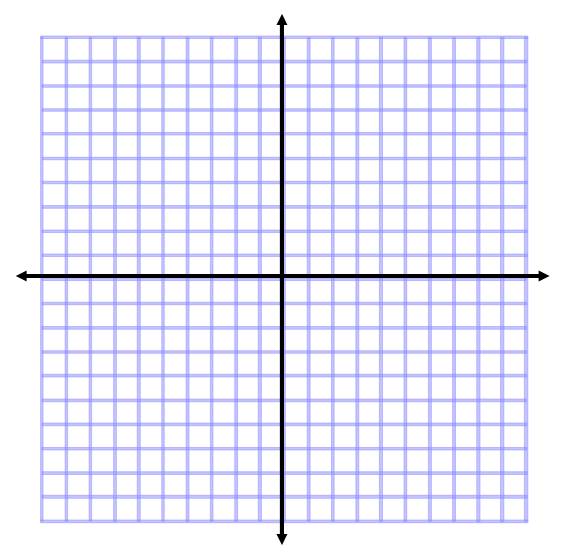 x	3x	y
–3	3-3	1/27
–2	3-2	1/9
–1	3-1	1/3
0	30	1
1	31	3
2	32	9
3	33	27
Example 1 (Continued)
Graph y = 3x.

Step 2: Graph the coordinates. 
	Connect the points with a smooth curve.
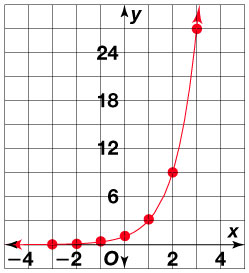 Example 2
Without graphing, determine whether the function y = 3 (2/3)x represents exponential growth or decay.

In y = 3 (2/3)x , b = 2/3.

Since 0 < b < 1, the function represents exponential decay.
Example 3
Graph y = 6(0.5)x. Identify the horizontal asymptote.

Step 1: Make a table of values.
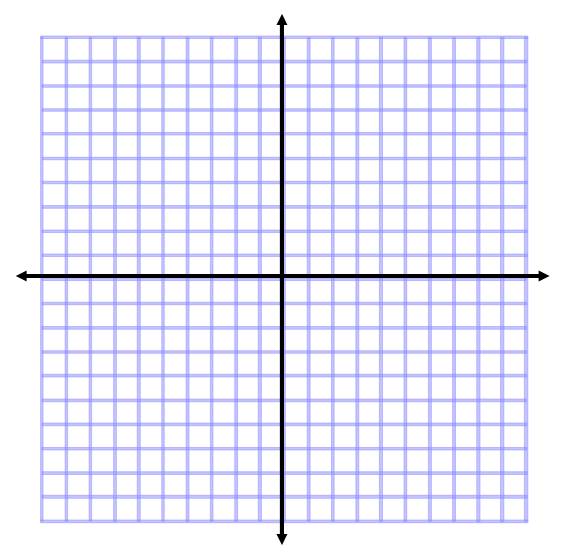 Example 3 (Continued)
Graph y = 6(0.5)x. Identify the horizontal asymptote.

Step 2: Graph the coordinates. Connect the points with a smooth curve.
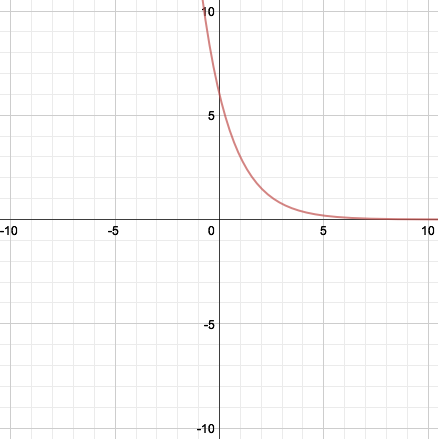 As x increases, y approaches 0.
The horizontal asymptote is the x-axis, y = 0.
Key Concepts
When a real-life quantity increases by a fixed percent each time period, the amount A of the quantity after t time periods (usually years) can be modeled by the equation 

A = P(1 + r)t 

Where A is the final amount, P is the principal (initial amount) and r is the percent increase/decrease as a decimal.  The amount (1 + r) is called the growth/decay factor.
Example 4
You invested $1000 in a savings account at the end of 6th grade.  The account pays 5% annual interest.  How much money will be in the account after 6 years?

A = a(1 + r)t
A = 1000 (1 + 0.05)6  = 1000 (1.05)6 
   ≈ $1340.10
Section 7.2 Part 1Properties of Exponential Functions
Students will be able to explore functions in the form y = abx
Warm Up
Write an equation for each translation.
 y = | x |, 1 unit up, 2 units left
y = | x + 2 | + 1
 y = x2, 2 units down, 1 unit right
y = (x – 1)2 – 2
Key Concepts
*Remember – If the graph shifts up or down, so does the horizontal asymptote!
Example 1
Graph y = 3 (2)x and y = –3 (2)x. Label the asymptote of each graph.

Step 1: Make a table of values
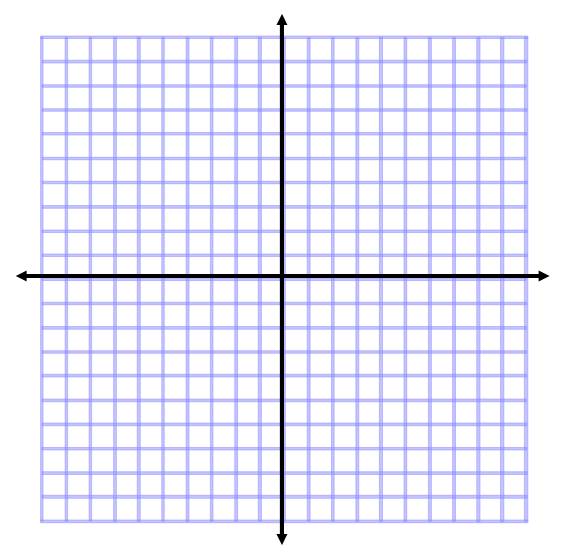 Example 1 (Continued)
Graph y = 3 (2)x and y = –3 (2)x. Label the asymptote of each graph.

Step 2: Graph each function.
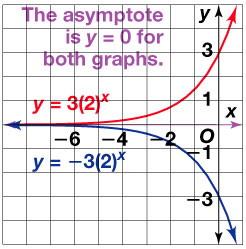 Example 2
Graph y = 6 (1/2)x and y = 6 (1/2)x - 3 – 2.

Step 1: Graph y = 6 (1/2)x. The horizontal asymptote is y = 0.
	
					Step 2: For y = 6 (1/2)x - 3 – 2, h = 3 						and  k = -2.

						So shift the graph of the present 						function 3 units right and 2 units 						down.

						The horizontal asymptote is y = –2.
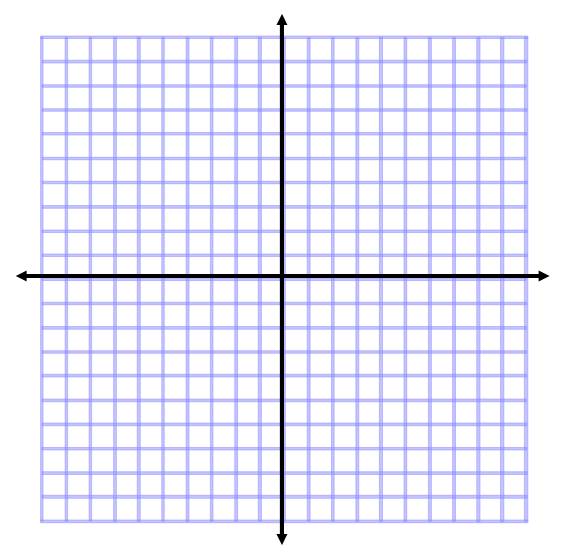 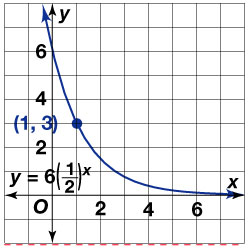 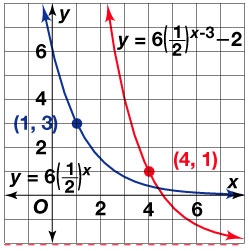 Section 7.2 Part 2Properties of Exponential Functions
Students will be able to graph exponential functions with base e
Warm Up
Graph each function.
1.  y = 3x        2. y = 0.75x	3. y = 0.5 (4)x
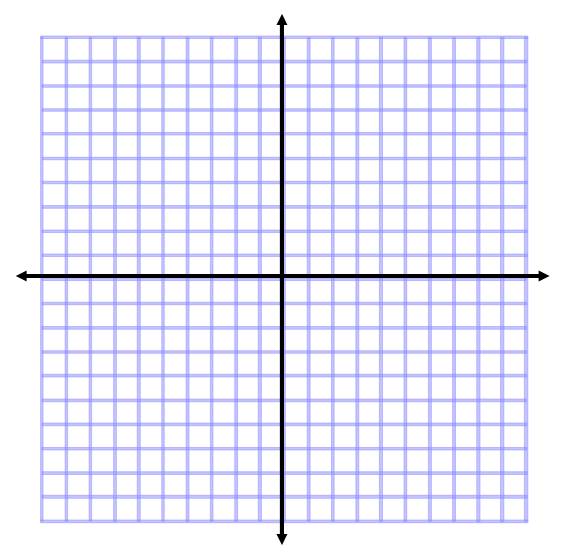 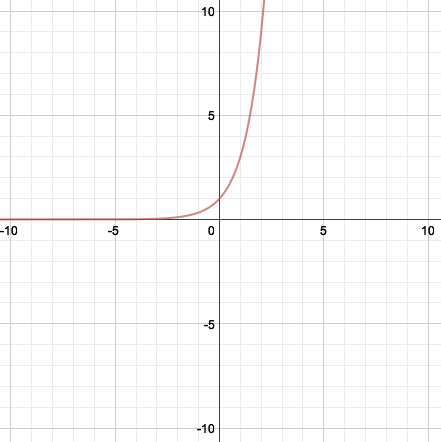 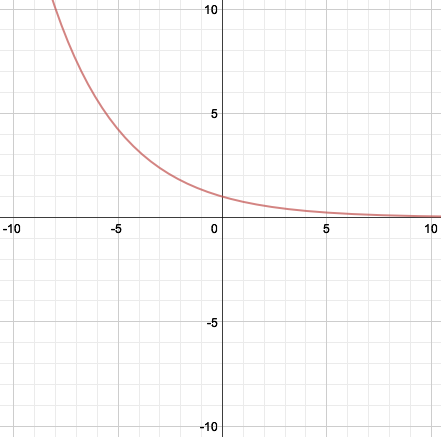 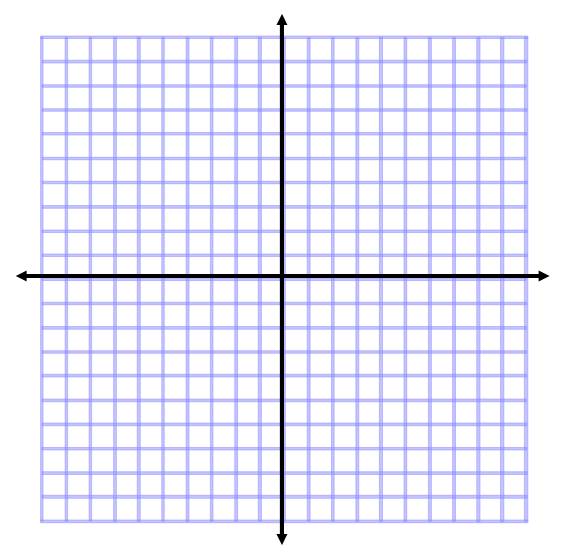 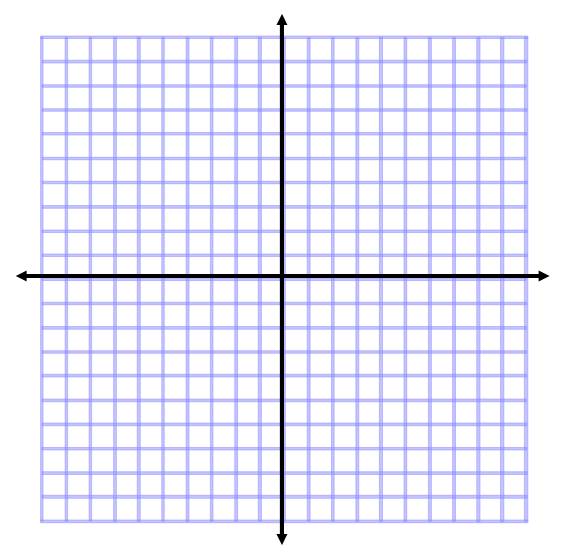 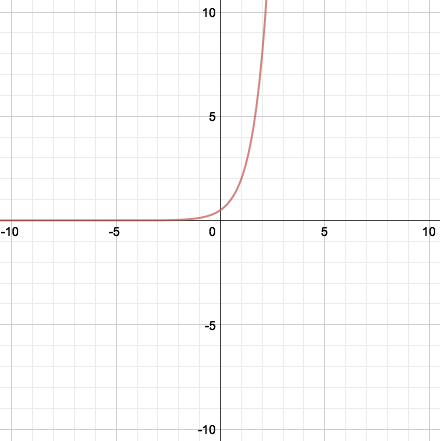 Key Concepts
e - an irrational number approximately equal to 2.71828

e is useful for describing continuous growth or decay.
Example 1
Graph y = ex. Evaluate e3 to four decimal places.

Step 1: Graph y = ex.



Step 2: Find y when x = 3.
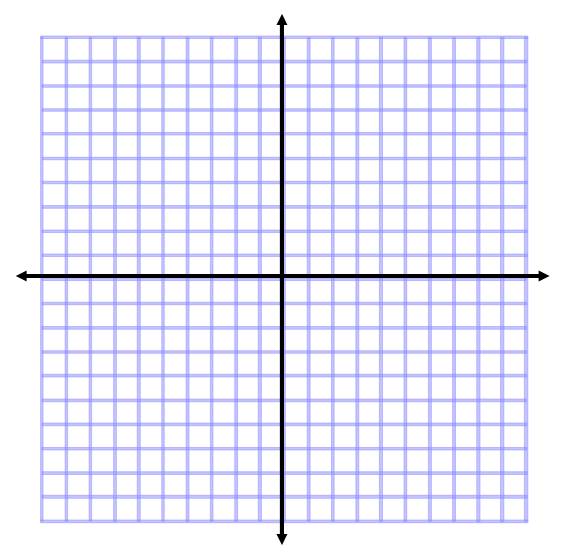 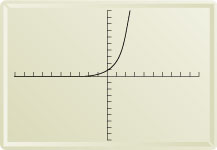 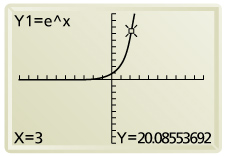 The value of e3 is about 20.0855.
Key Concepts
Continuously Compounded Interest Formula
A = Pert
A = amount in account 
P = principal
r = annual rate or interest
t = time in years
Example 2
Suppose you invest $100 at an annual interest rate of 4.8% compounded continuously. How much will you have in the account after 3 years?

A 	= Pert
	= 100 e0.048(3)		Substitute 100 for P, 0.048 for r, and 3 for t
	= 100 e0.144	     	Simplify
	= 100 (1.154884)	Evaluate e0.144
	≈115.49			Simplify

You will have about $115.49 in the account after three years.
Section 7.3Logarithmic Functions as Inverses
Students will be able to write and evaluate logarithmic expressions

Students will be able to graph logarithmic functions
Warm Up
Solve each equation.
8 = x3	   
2
 x1/4  = 2	
16
27 = 3x 
3
46 = 43x
2
Key Concepts
Logarithm- has base b of a positive number y is defined as follows:

If y = bx, then logb y = x. 

Common logarithm- a logarithm that uses base 10.  ex. log 8
Example 1
Write in logarithmic form.
Example 2
Write in exponential form.
Example 3
Evaluate log3 81.

Let log3 81 = x.
log3 81 = x 		Write in logarithmic form.
81 = 3x 			Convert to exponential form.
34 = 3x 			Write each side using base 3.
4 = x 				Set the exponents equal.
So log3 81 = 4.
Example 4
Evaluate        

Let log8 2 = x.
log8 2 = x 		Write in logarithmic form.
2 = 8x 			Convert to exponential form.
21 = 23x 			Write each side using base 3.
1 = 3x 				Set the exponents equal.
So log3 81 = 1/3.
Key Concepts
Logarithmic function- the inverse of an exponential function.
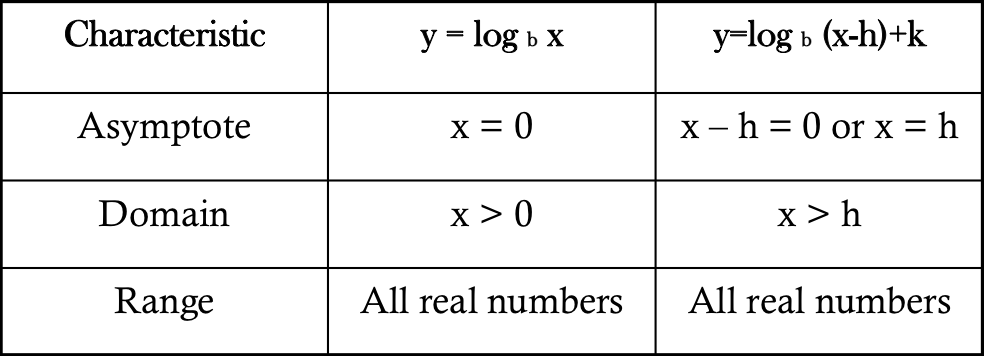 Example 5
Graph y = log4 x.

By definition of logarithm, y = log4 x is the inverse of y = 4x.

								Step 1: Graph y = 4x

								Step 2: Draw y = x.

								Step 3: Choose a few points on 								4x. Reverse the coordinates and 								plot the points of y = log4 x.
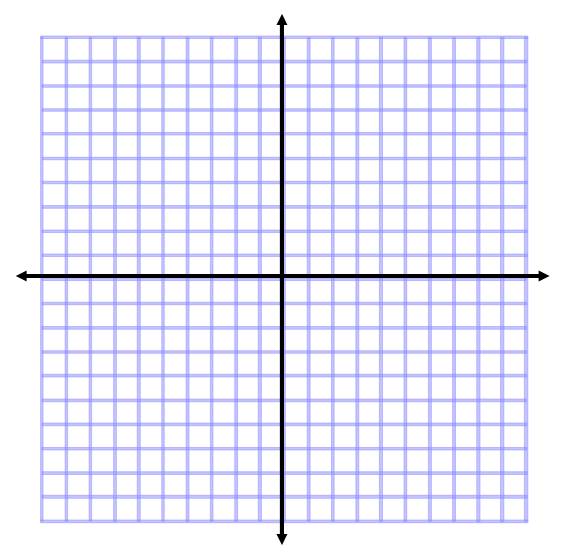 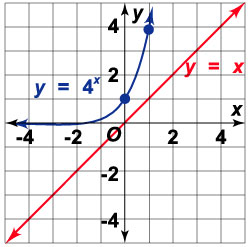 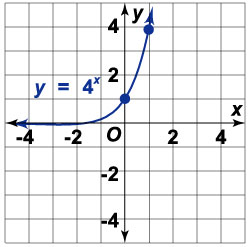 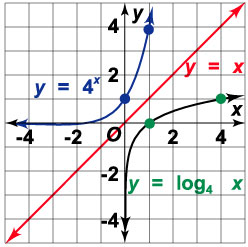 Example 6
Graph y = log5 (x – 1) + 2.

							Step 1: Graph y = log5 x
							
							Step 2: Graph the function 							by shifting the points from 							the graph to the right 1 unit 							and up 2 units.
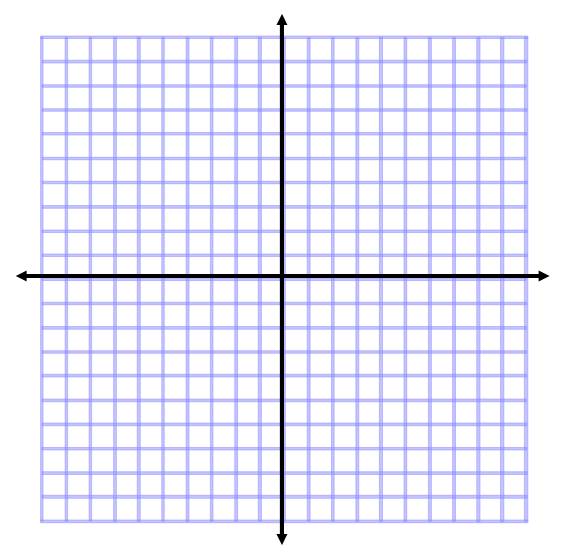 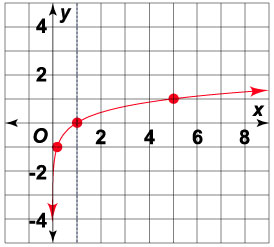 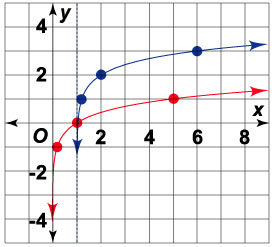 Section 7.4Properties of Logarithms
Students will be able to use properties of logarithms
Warm Up
Evaluate each expression for x = 3.
 x3 – x	
24
 x5 x2		
2187
 x3 + x2
36
Key Concepts
Properties of Logarithms

logbMN = logbM + logbN       	Product Property

logbM/N = logbM – logbN      Quotient Property

logbMn = nlogbM                  	Power Property
Example 1
Write each logarithmic expression as a single logarithm.
log4 64 – log4 16
	    = log4(64/16)	    		Quotient Property
		= log4 4 					Simplify
		=    1						Simplify
6 log5 x + log5 y
        = log5 x6 + log5 y	    Power Property
        = log5 (x6y)		Product Property
Example 2
Expand each logarithm.
log7 (t/u)
log7 t – log7 u		Quotient Property

log(4p3)
= log 4 + log p3		Product Property
= log 4 + 3 log p		Power Property
Key Concepts
Change of Base Formula
logb M = logc M/logcb

Your calculator finds log10 of a number. To evaluate a logarithm with any base, use the change of base formula.

logb M = log10 M/log10 b
or simply,  logb M = log M/log b
Example 3
Use the Change of Base Formula to evaluate log612. 

log612 = (log 12) / (log 6)
			≈1.387
Section 7.5Exponential and Logarithmic Equations
Students will be able to solve exponential equations

Students will be able to solve logarithmic equations
Warm Up
Write each expression as a single logarithm. State the property you used.
log 12 – log 3	2.  3 log115 + log117
	
Expand each logarithm.
3.  logc(a/b)	4.	log3x4
log 4; Quotient Property
log11(53 • 7); Power Property and Product Property
logca – logcb
4 log3x
Key Concepts
Exponential Equation - an equation of the form bcx = a, where the exponent includes a variable. 

Steps to solving exponential equations
Isolate the exponential expression
Take the logarithm of each side.
Use the Power Property of Logarithms
Solve
log 16
2 log 5
x = 				     Divide each side by 2 log 5.
Example 1
Solve  52x = 16.
52x = 16      			Isolate the exponential expression
log 52x = log 16		Take the common logarithm of each side.
2x log 5 = log 16	Use the power property of logarithms.
≈ 0.8614			Use a calculator.
Example 2
Solve  7 – 52x – 1 = 4.
- 52x – 1 = -3      			Isolate the exponential expression
52x – 1 = 3 				Multiply each side by -1.
log 52x - 1 = log 3			Take the common logarithm of each side.
(2x – 1) log 5 = log 3	Use the power property of logarithms.
Divide each side by log 5.
Add 1 to each side.
x ≈ 0.8413			Divide by 2.
Key Concepts
Logarithmic Equation - an equation that includes a logarithmic expression.

Steps to solving logarithmic equations
Write as a single logarithm
Write in exponential form
Solve
Example 3
Solve log (2x – 2) = 4.
log (2x – 2) = 4		Write as a single logarithm
2x – 2 = 104		Write in exponential form.
2x – 2 = 10000
x = 5001				Solve for x.
x3
2
log (    ) = 5	Write as a single logarithm.
x3
2
= 105	Write in exponential form.
Example 4
Solve 3 log x – log 2 = 5.
x3 = 2(100,000)	Multiply each side by 2.
x ≈ 58.48  Cube root both sides